WELCOME TO OUR CLASS
I. Revision: Renewable energy song
Let’s listen to the song!
Unit 10. Sources of energy Period 78: lesson 4. Skills 1
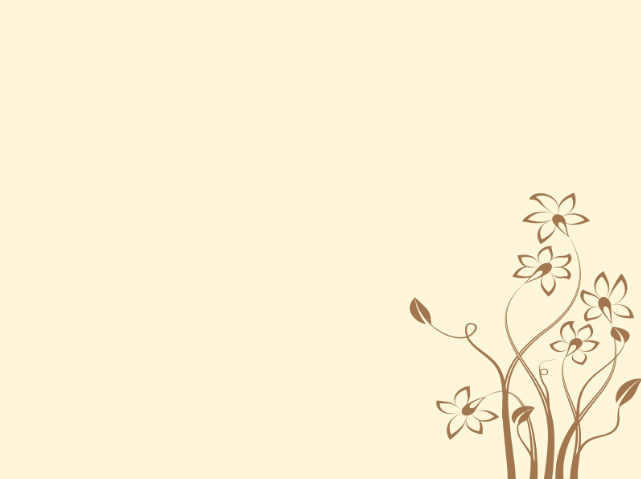 II. Reading
1. New words
- Fossil  fuel (n)
:  nhiên liệu hóa thạch
- Fortunately  (adv) :
≠  unfortunately
may mắn
ko may mắn, rủi ro
- Generate (v):
phát ra
- Alternative (a):
Thay thế, khác
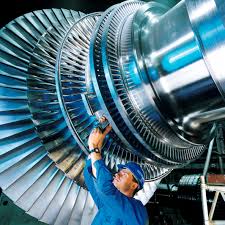 - Turbine (n):
tua bin
- Convert into (v):
biến đổi / chuyển hóa thành
3
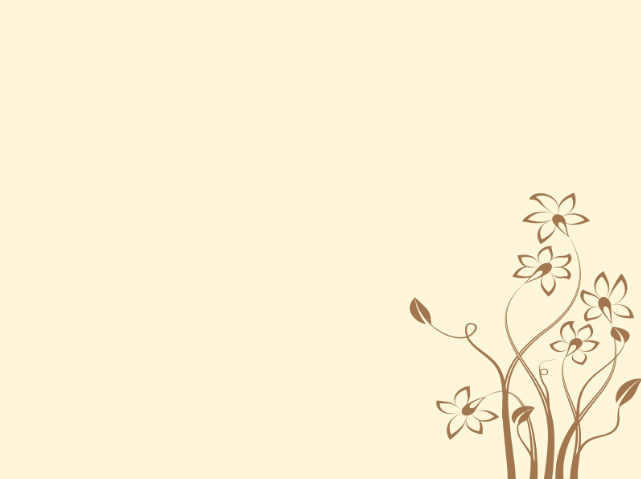 Ii. READING:
2. Look at the picture and discuss with a partner:
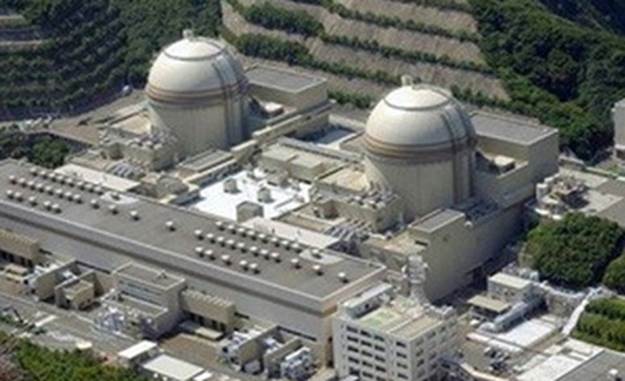 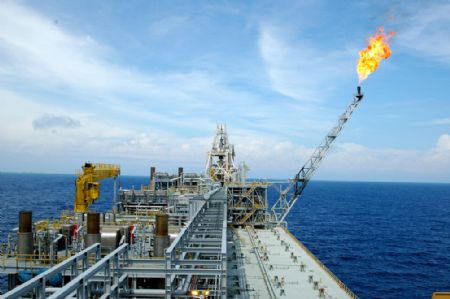 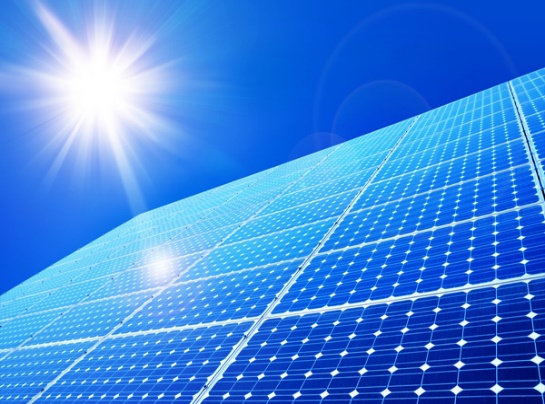 1. What are the main sources of energy in Viet Nam?
2, What types of energy sources will be used in the future?
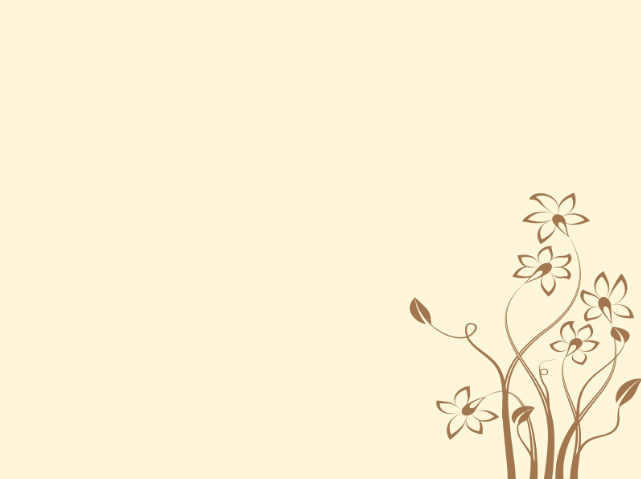 * Read the text and check:
1. What are the main sources of energy in Viet Nam?
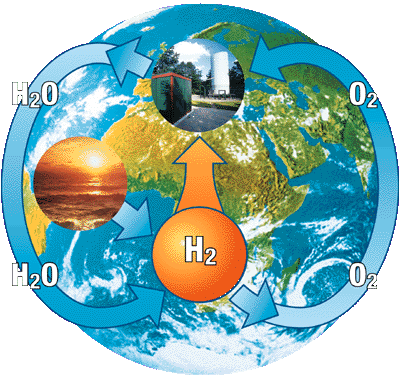 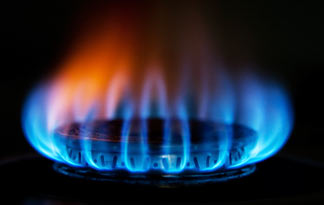 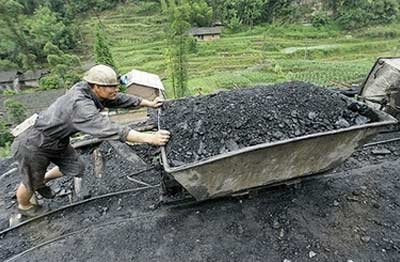 2, What types of energy sources will be used in the future?
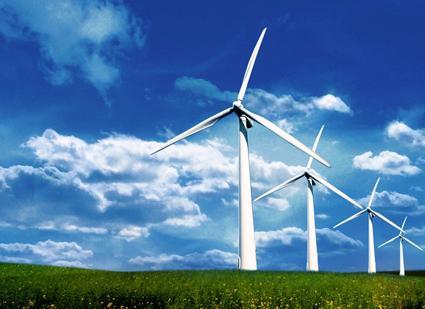 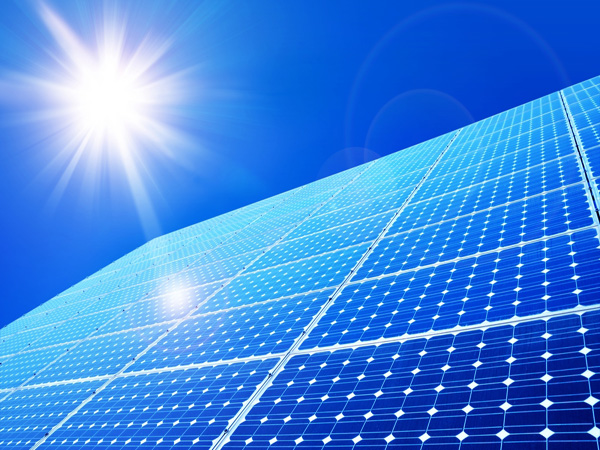 What is the main idea of each paragraph?
Paragraph 1 
Paragraph 2 
Paragraph 3
Hydro and nuclear power
Fossil fuels
Sun and wind power
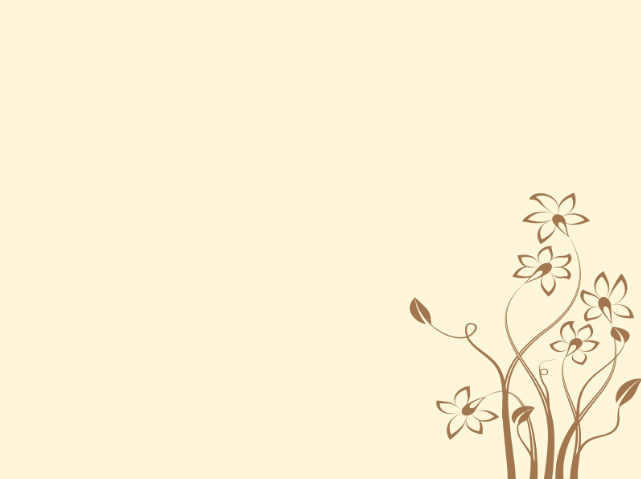 3. Match the verbs with the nouns: (Ex. 3a / p. 44)
A. MACHINERY
1. CREATE
B. TURBINES
2. DRIVE
C. ENERGY
3. GENERATE
4. TURN
D. HOUSES
5. HEAT
E. ELECTRICITY
4.Answer the questions.
1.What types of energy sources are fossil fuels?
=> Fossil fuels are non-renewable sources of energy.
2. Are fossil fuels good or bad for environment?
=> They are bad for environment.
3.Why hydro power is limited?
=> Because dams can not be built in certain areas.
4. Can win and sun power replace fossil fuels in the future?
=> Yes, they can.
III. SPEAKING:
Let’s talk!!!
What is its advantage?
What type is it?
What is its disadvantages?
Sources of energy
dams cannot be built in certain areas.
Cheap and plentiful
renewable
hydro
Generate a great deal  of energy
A: What type of energy is oil?
B: It is non-renewable source of energy, because it can not easily be replaced.
A: What are its advantages and disadvantages?
B: It can be used to power machinery. But  It also pollutes the
Comes from  water
environment.
5. Talk about the advantages and disadvantages of each type of energy source
A: What type of energy is oil?
B: It is non-renewable source of energy, because it can not easily be replaced.
A: What are its advantages and disadvantages?
B: It can be used to power machinery, but it also pollutes the environment.
Example:
Oil is a non-renewable source of energy because it can not easily be replaced. It can be used to power machinery, but it also pollutes the environment .
Example:A: What type of energy is hydro power?B: It is renewable source of energy, because it comes from water.A: What are its advantages and disadvantages?B: It can cheap and plentiful , but dams can only be built in certain areas.
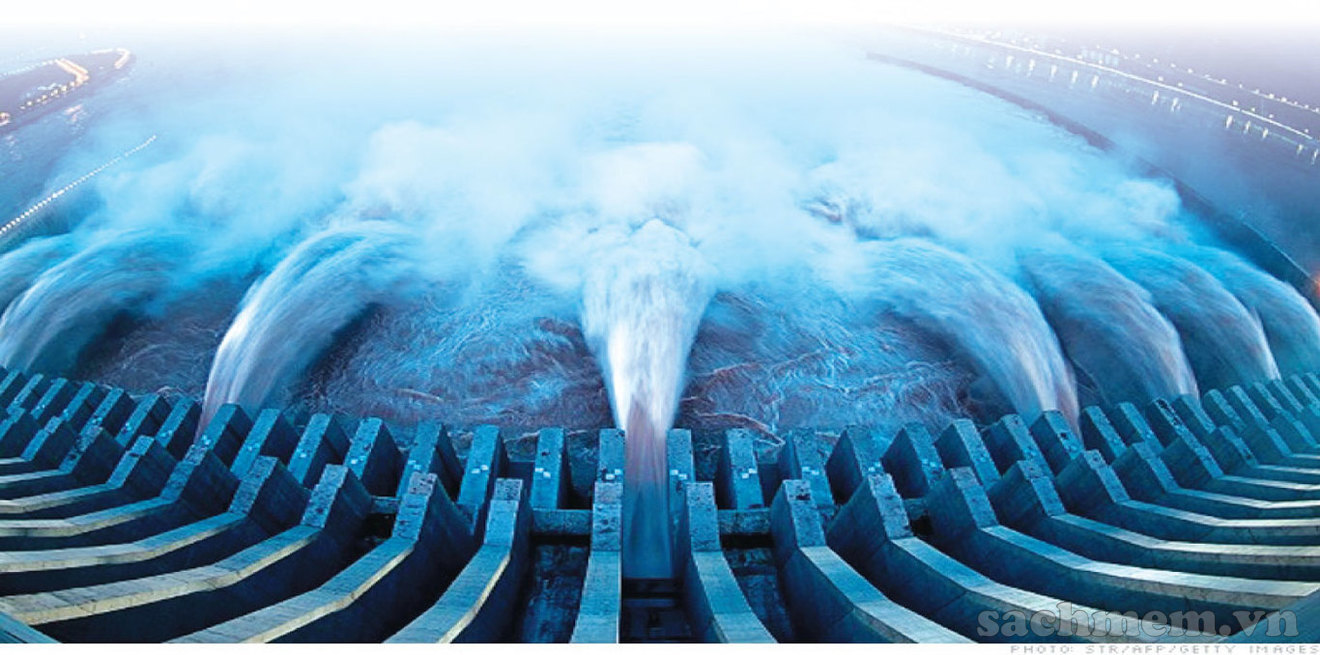 Hydro power is a renewable source of energy because it comes from water. It is cheap and plentiful. Unfortunately, dams can only be built in certain areas.
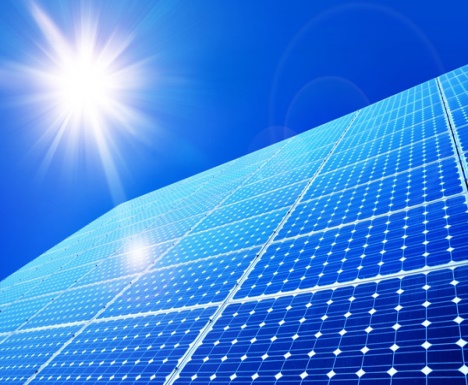 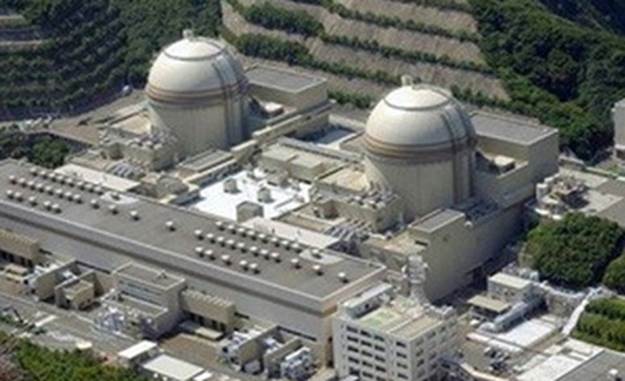 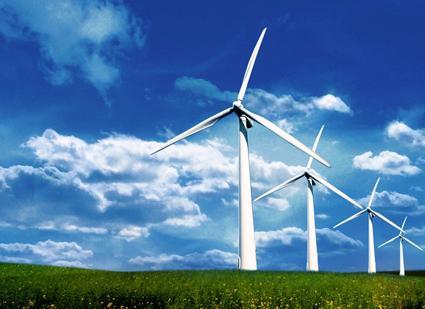 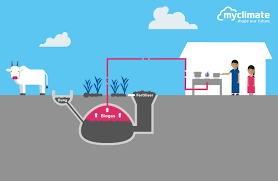 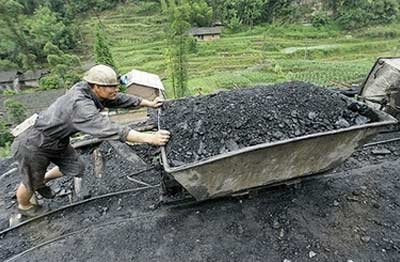 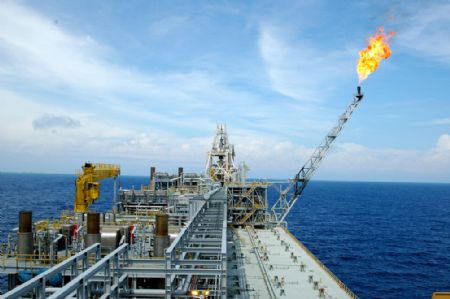 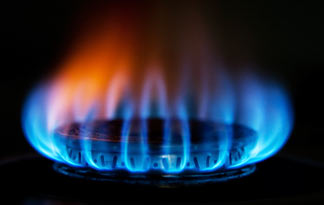 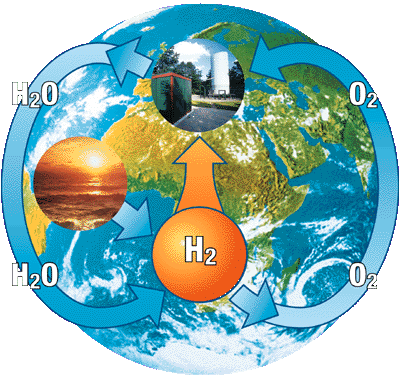 IV. Home work
Learn by heart new words and write each word 2 lines.
Do Ex D1,2 in workbook  
Prepare: Skills 2